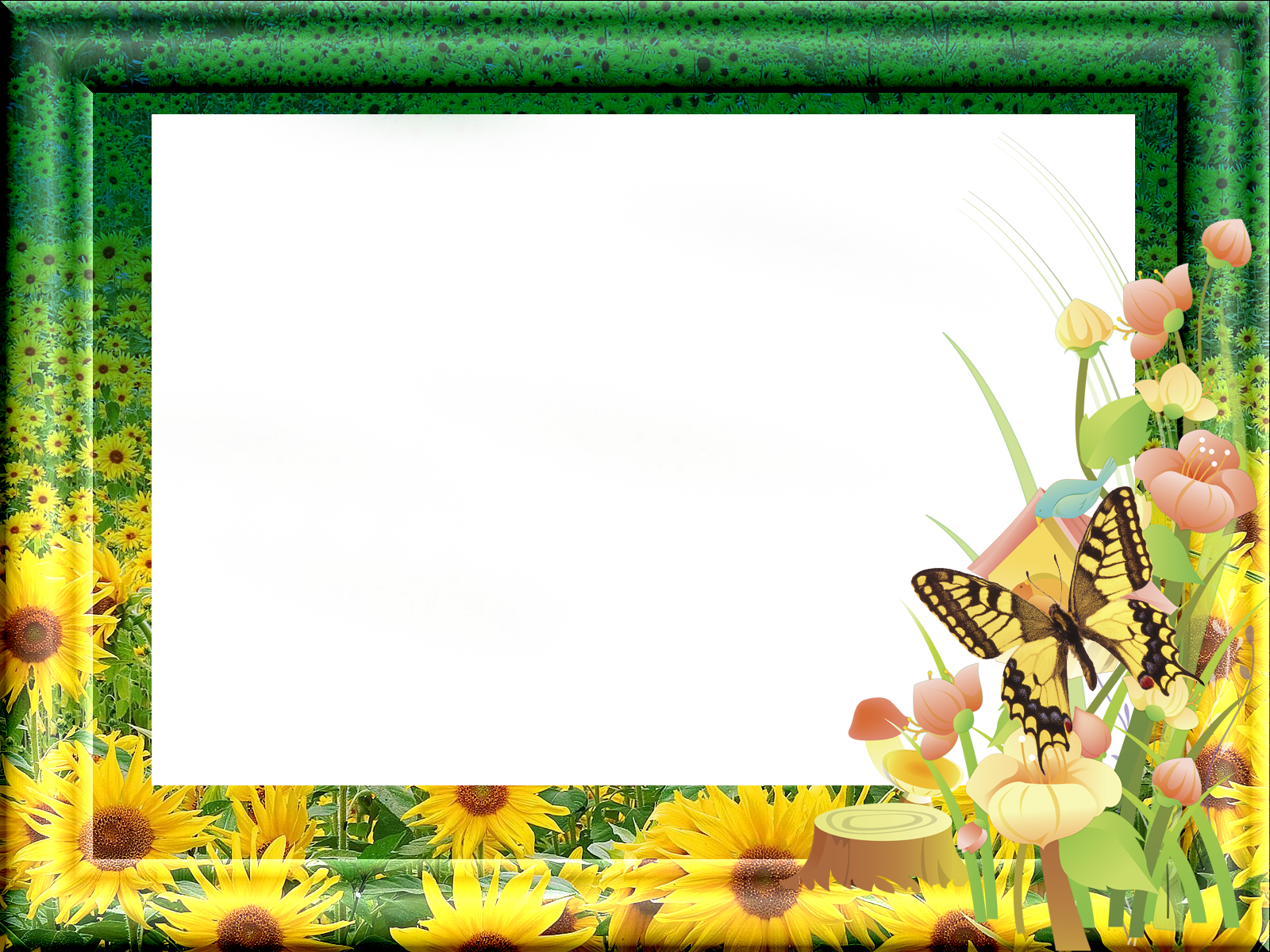 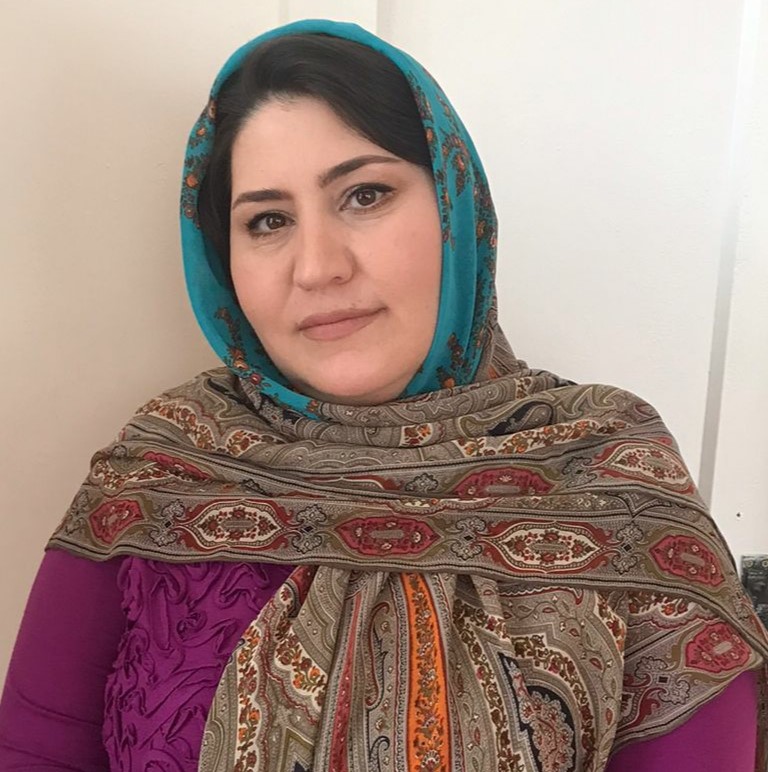 МБОУ «Начальная школа-детский сад №68»Моя педагогическая находка         Выполнила: воспитатель  Магомедова А.Ю.
«Пластилинография  - как средство развития мелкой моторики рук»
Совсем недавно в декоративно-прикладном творчестве появилось еще одно оригинальное и интересное направление – пластилинография. Это новый вид рисования, который уже обрел популярность и активно используется в дошкольных заведениях и младших классах на уроках творчества с детьми. Но многие еще не знают, что это такое.
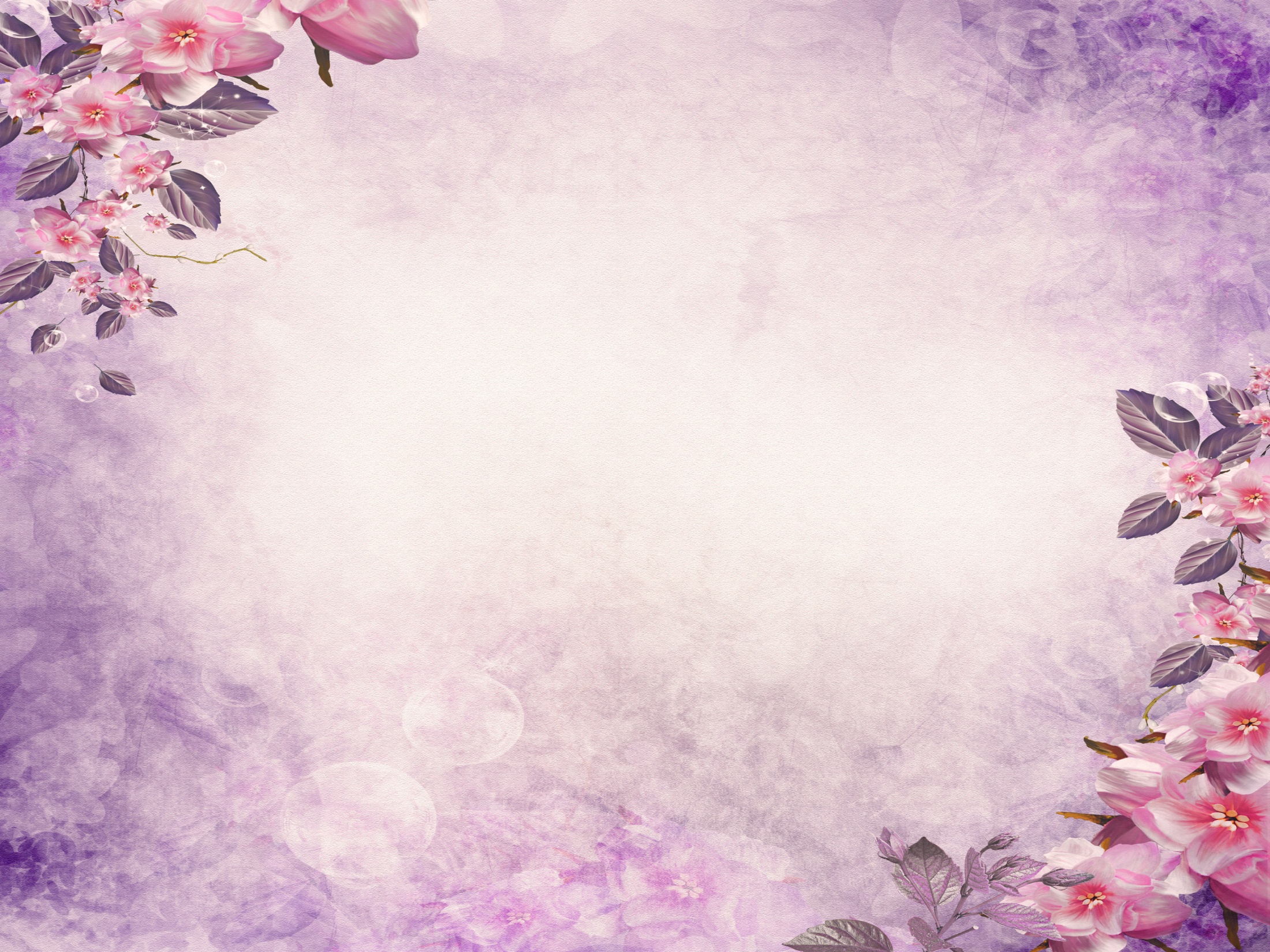 «Источники творческих способностей и дарования детей - на кончиках их пальцев. От пальцев, образно говоря, идут тончайшие нити – ручейки, которые питают источник творческой мысли. Другими словами: чем больше мастерства в детской руке, тем умнее ребенок»- так говорил В. А. Сухомлинский.
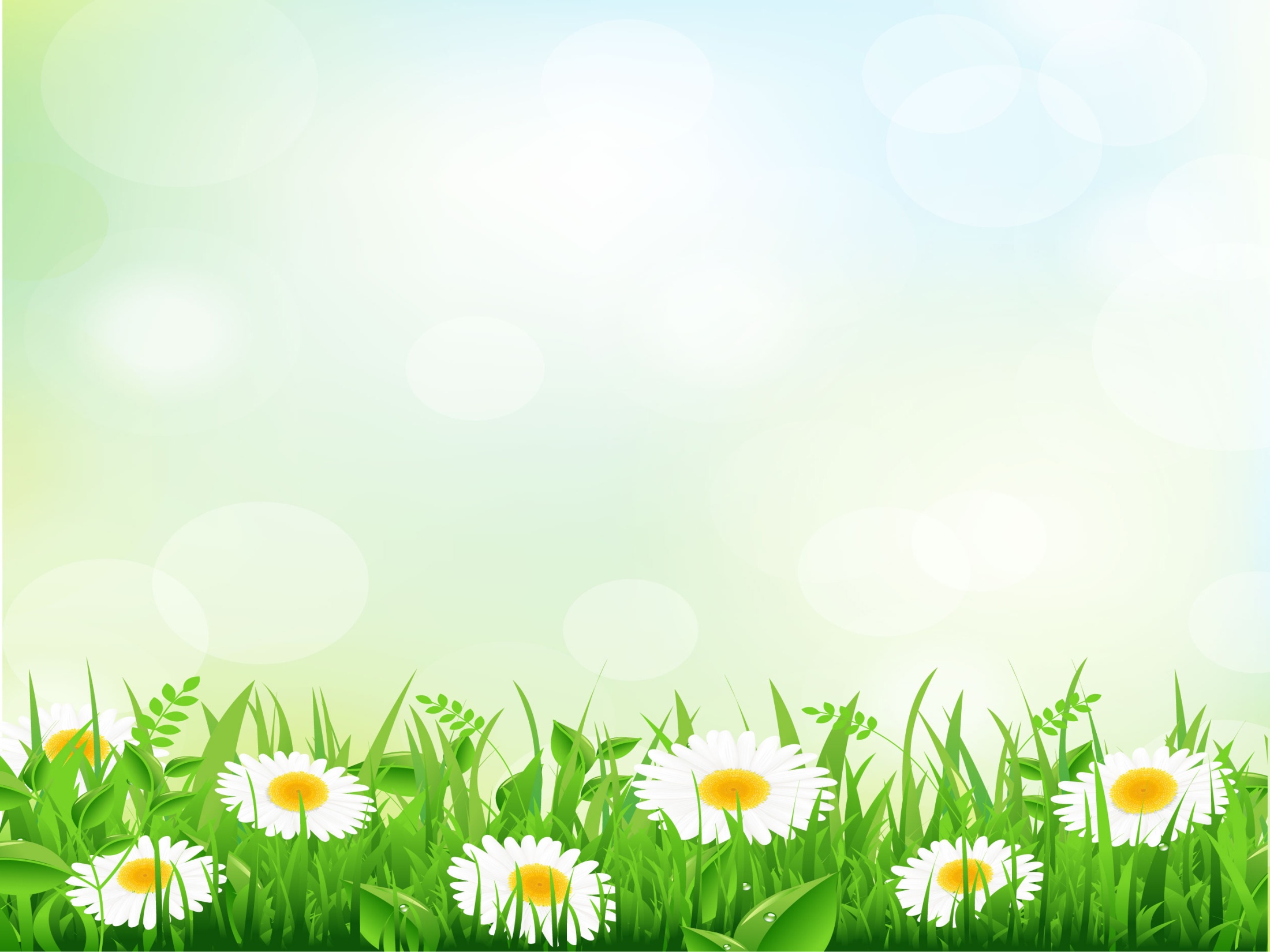 «Пластилинография» («графия» - создавать, изображать, «пластилин» - материал, при помощи которого осуществляется исполнение замысла). Принцип данной нетрадиционной техники заключается в создании лепной картины с изображением выпуклых, полуобъёмных объектов на горизонтальной поверхности.
Занятия пластилинографией способствуют: • реализации познавательной способности;• развитию мелкой моторики;• расширению кругозора;• развитию тактильной чувствительности;• увеличению словарного запаса малыша;• закладке эстетического вкуса;• ознакомлению с миром, который окружает ребенка;• развитию способностей сенсорного характера;• появлению возможности выразить свои эмоции.
Педагог должен научить малыша правильным движениям при рисовании пластилином:•	размазывать пластилин следует двумя способами: сверху вниз или слева направо;  •	работа выполняется исключительно подушечкой пальцев; •	при работе следует следить, чтобы пальчики не гнулись.
Видыпластилинографии:
Прямая пластилинография-изображение лепной картины на горизонтальной   поверхности.
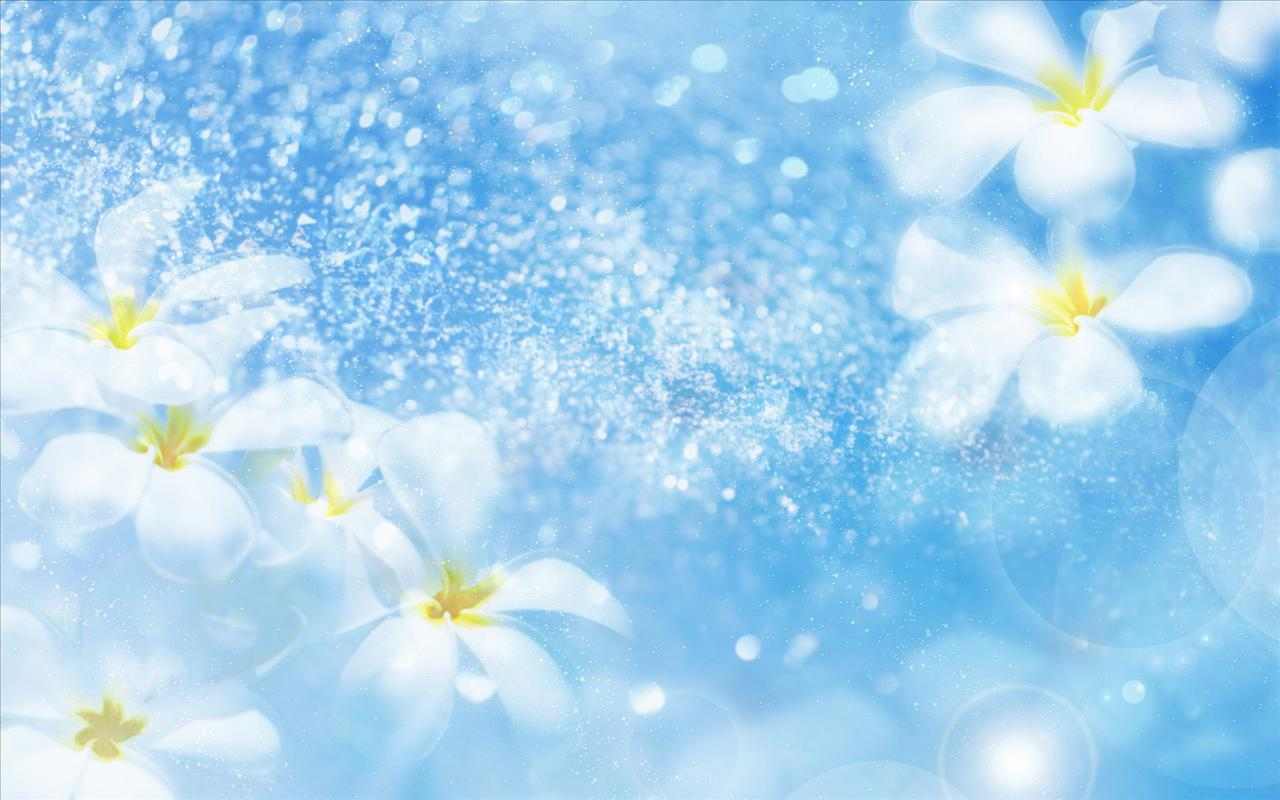 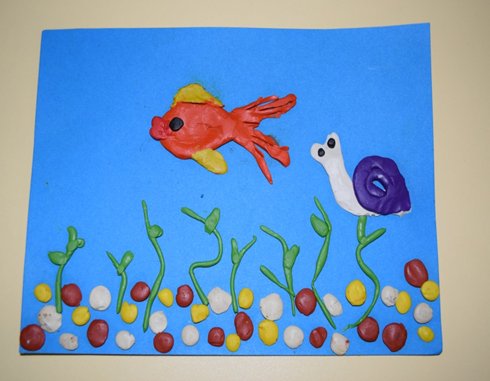 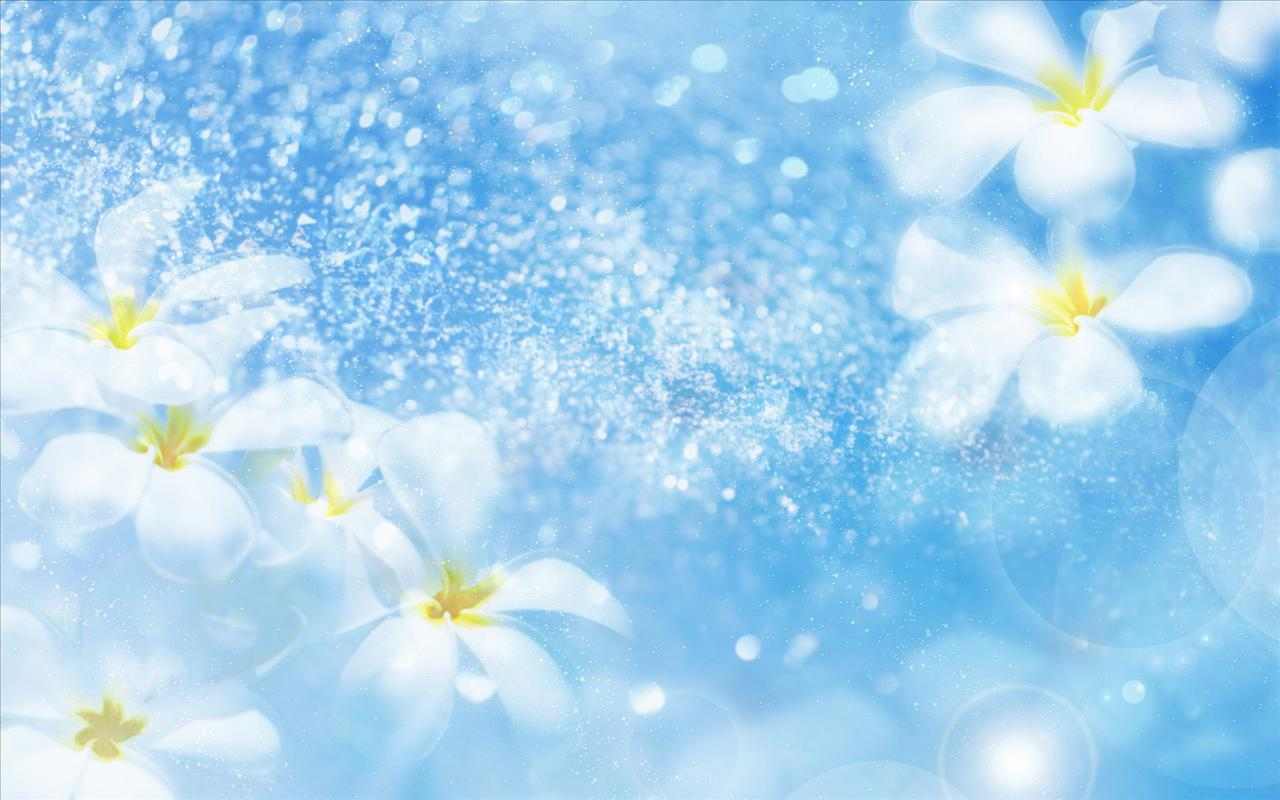 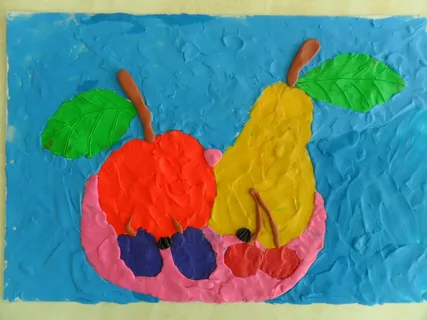 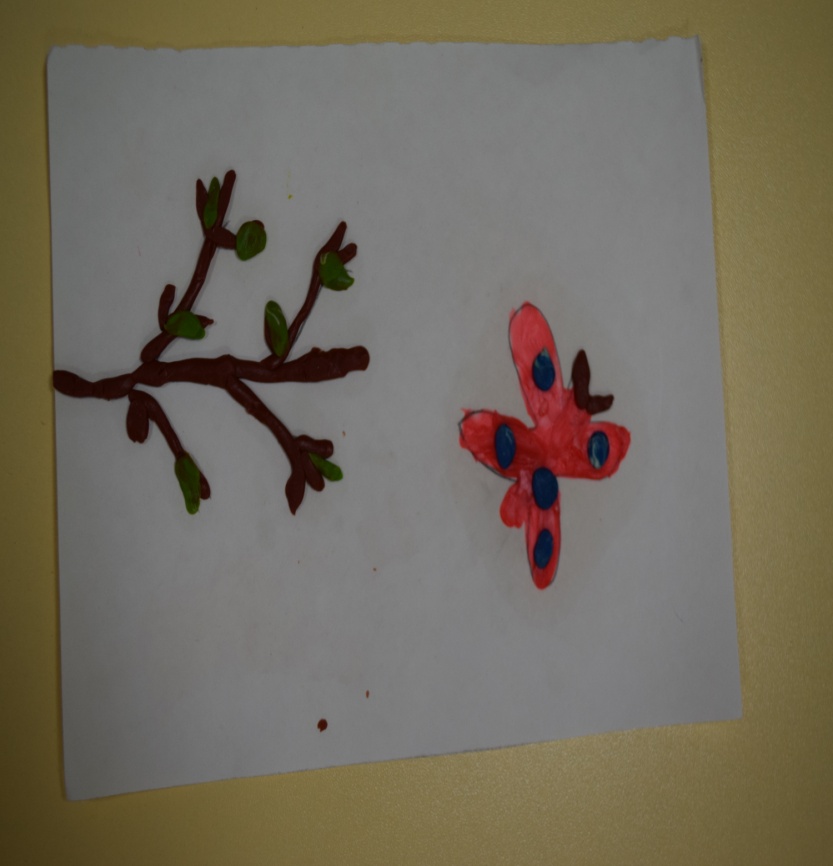 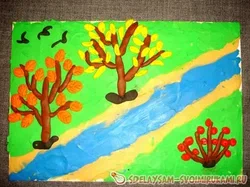 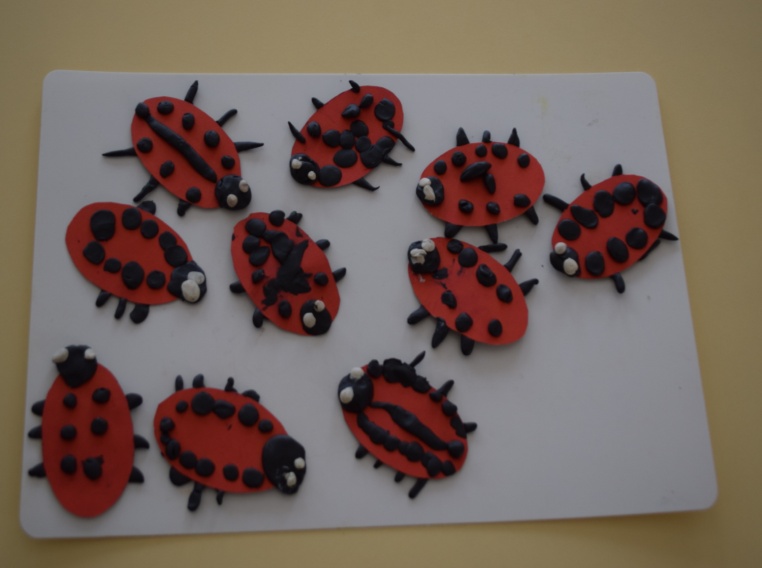 Обратная пластилинография (витражная)  - изображение лепной картины с обратной стороны горизонтальной поверхности (с обозначением контура).
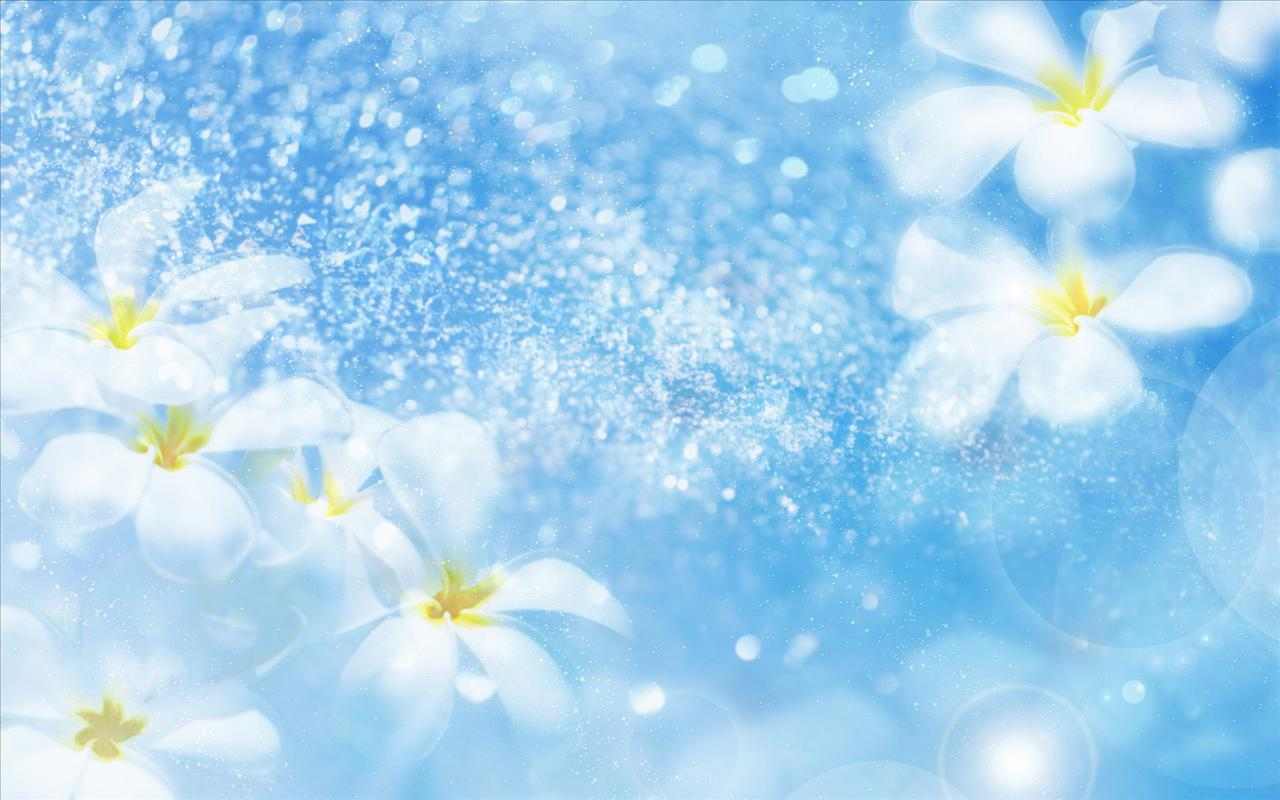 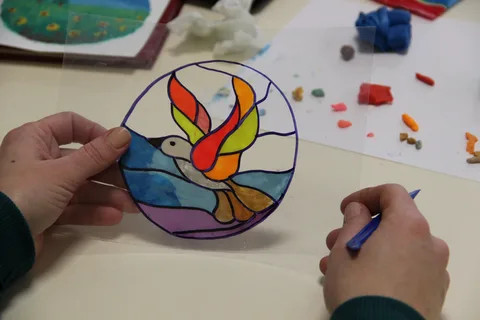 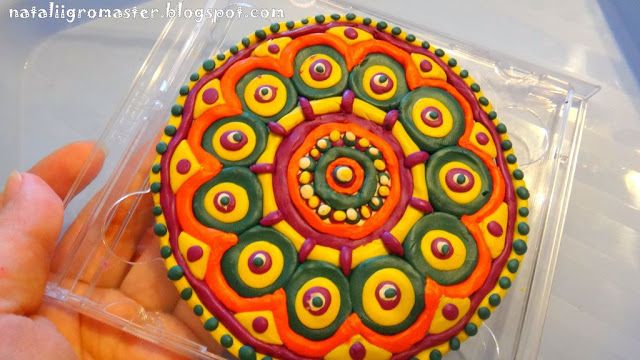 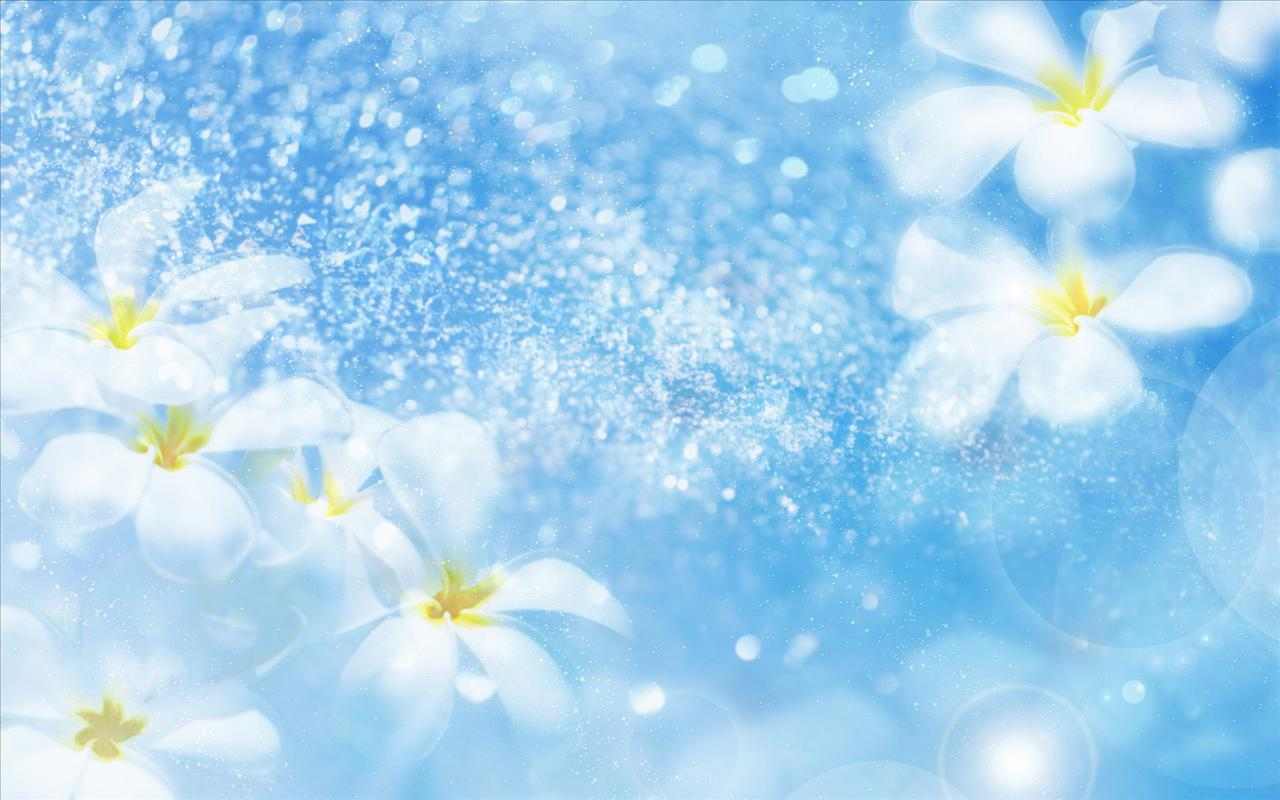 Контурная пластилинография - изображение объекта по контуру, с   использованием «жгутиков».
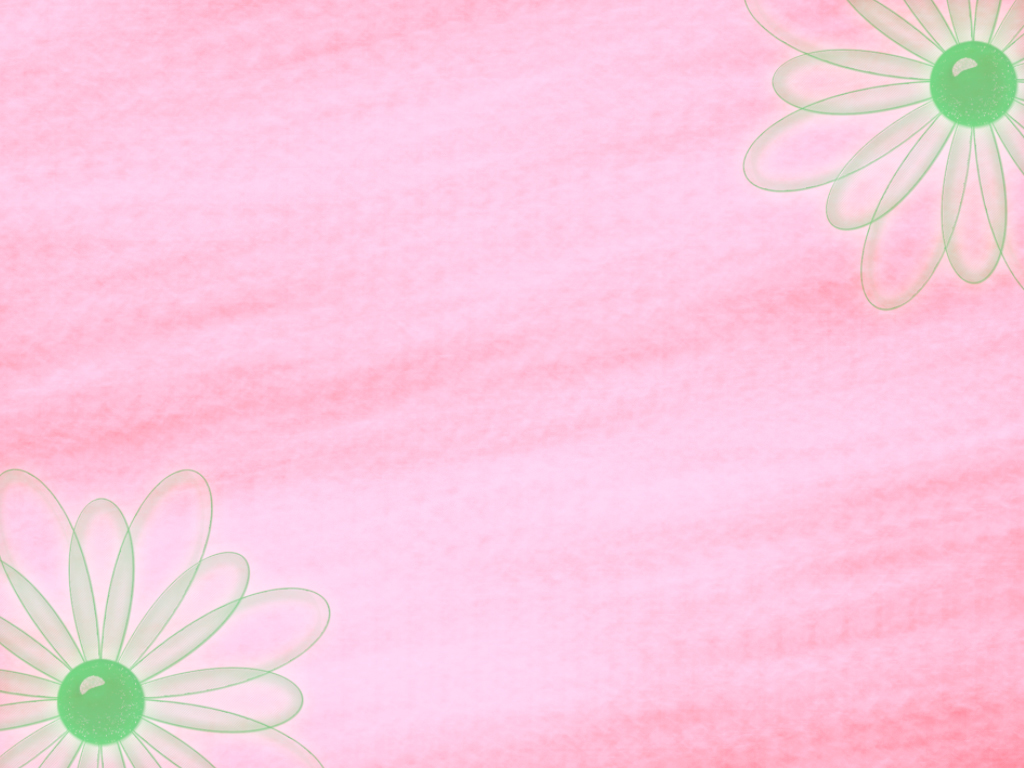 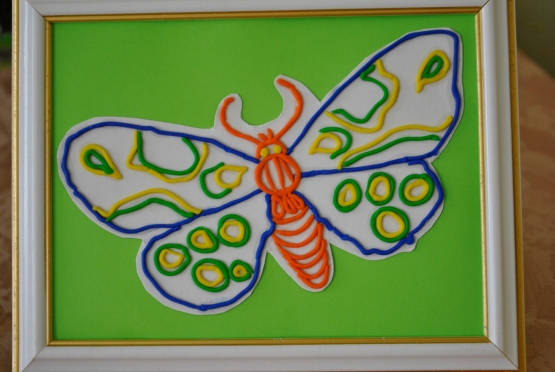 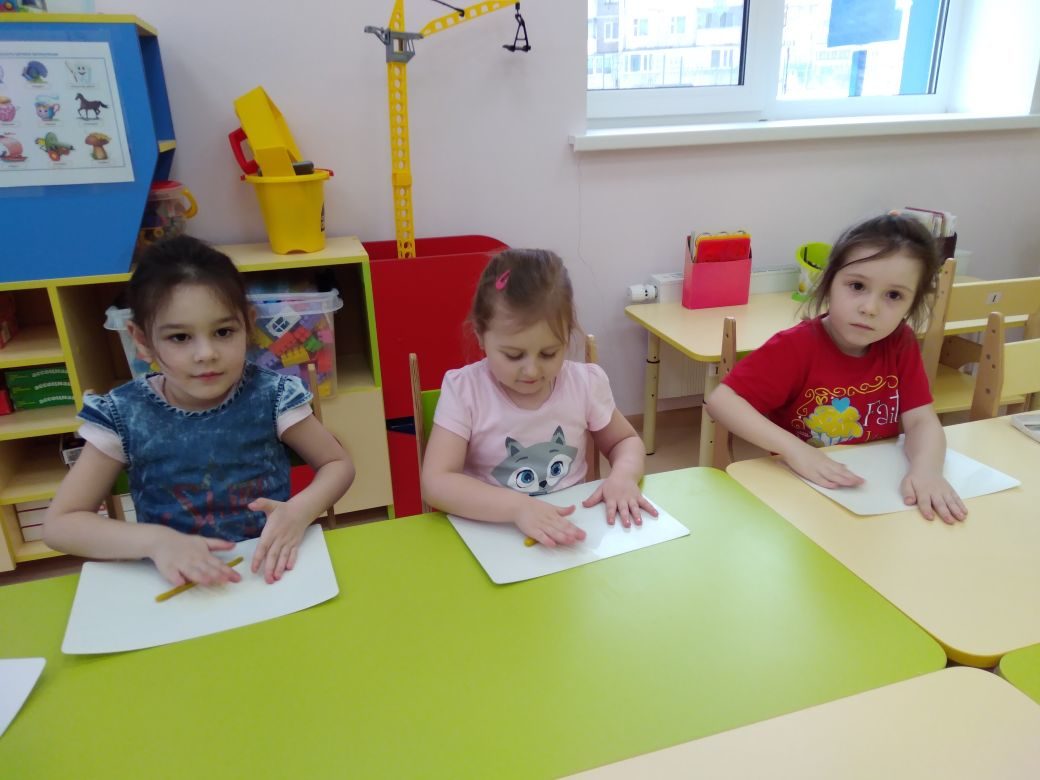 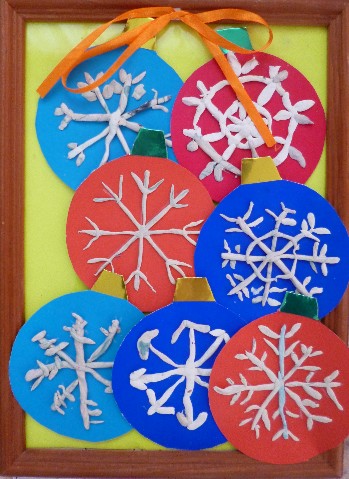 Мозаичная пластилинография - изображение лепной картины на горизонтальной поверхности с помощью шариков из пластилина  или шарикового пластилина.
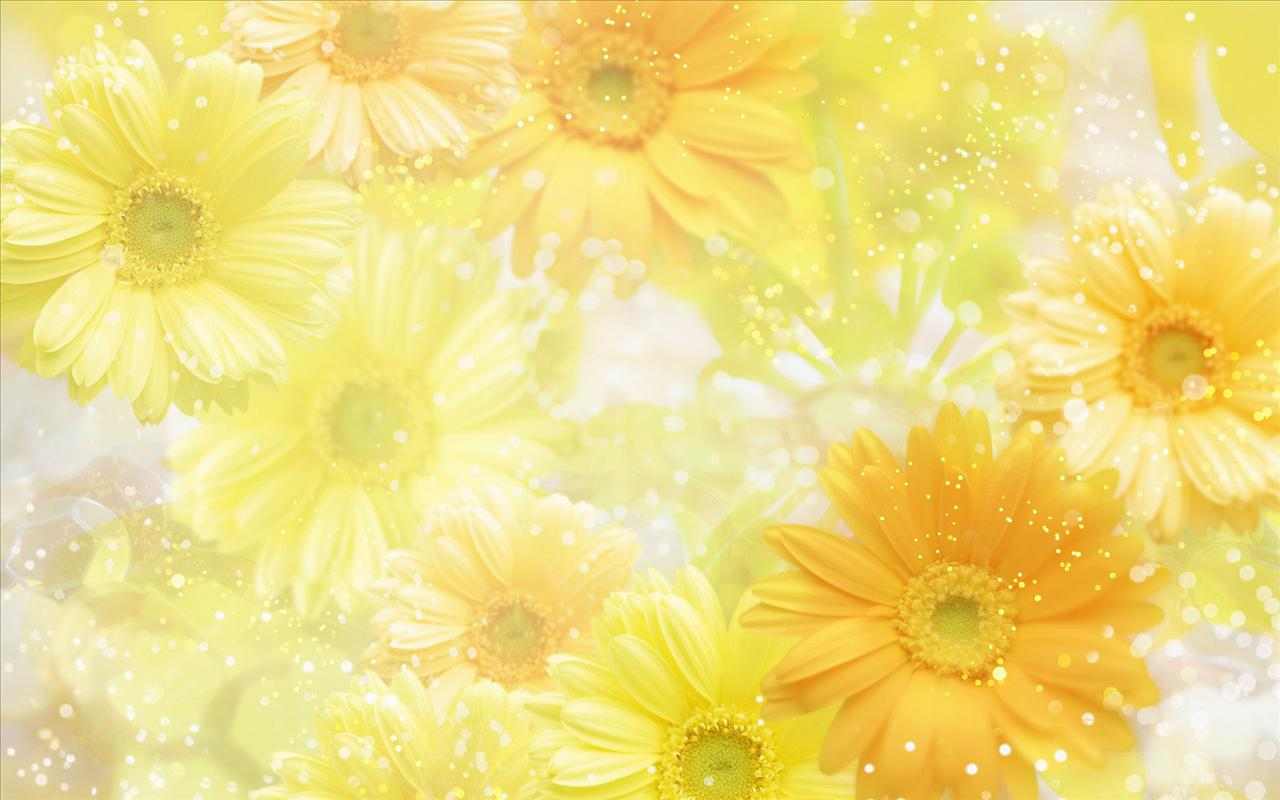 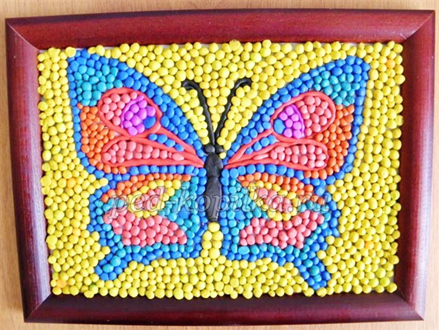 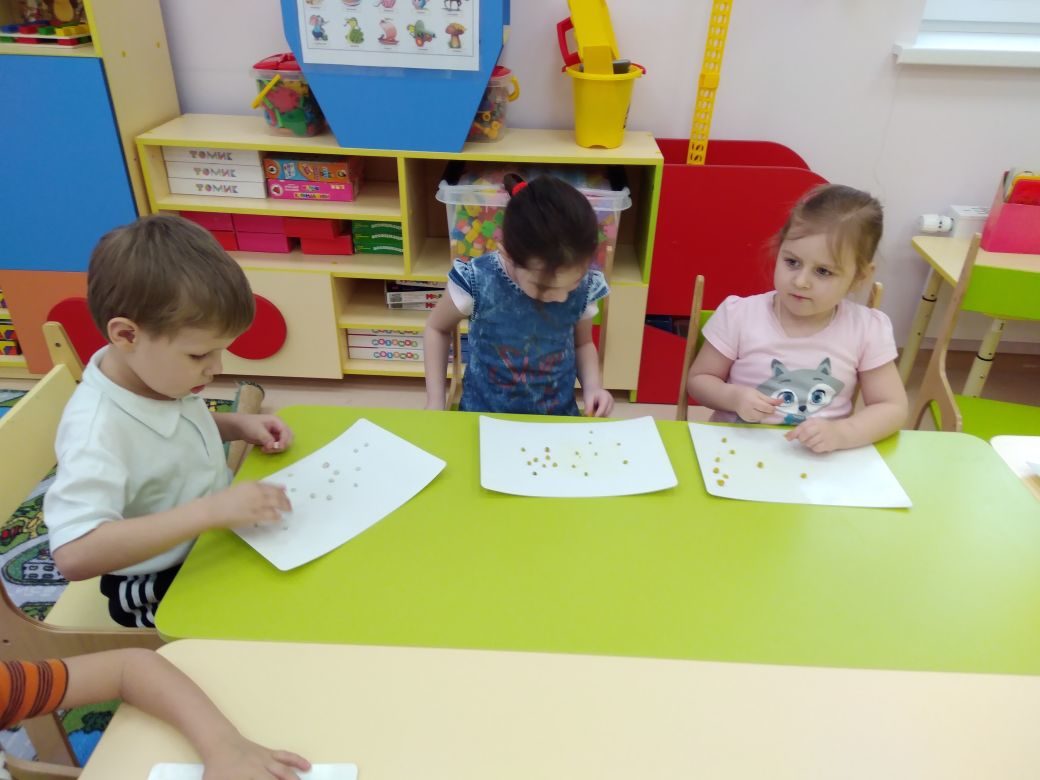 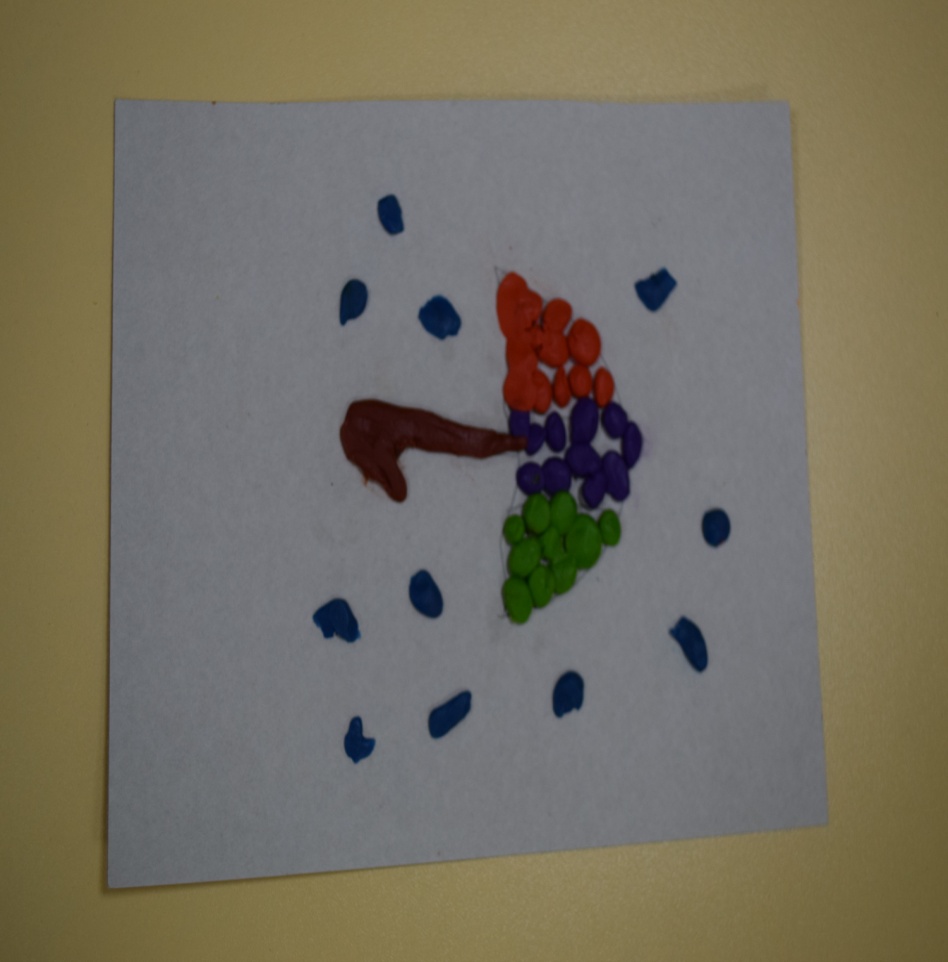 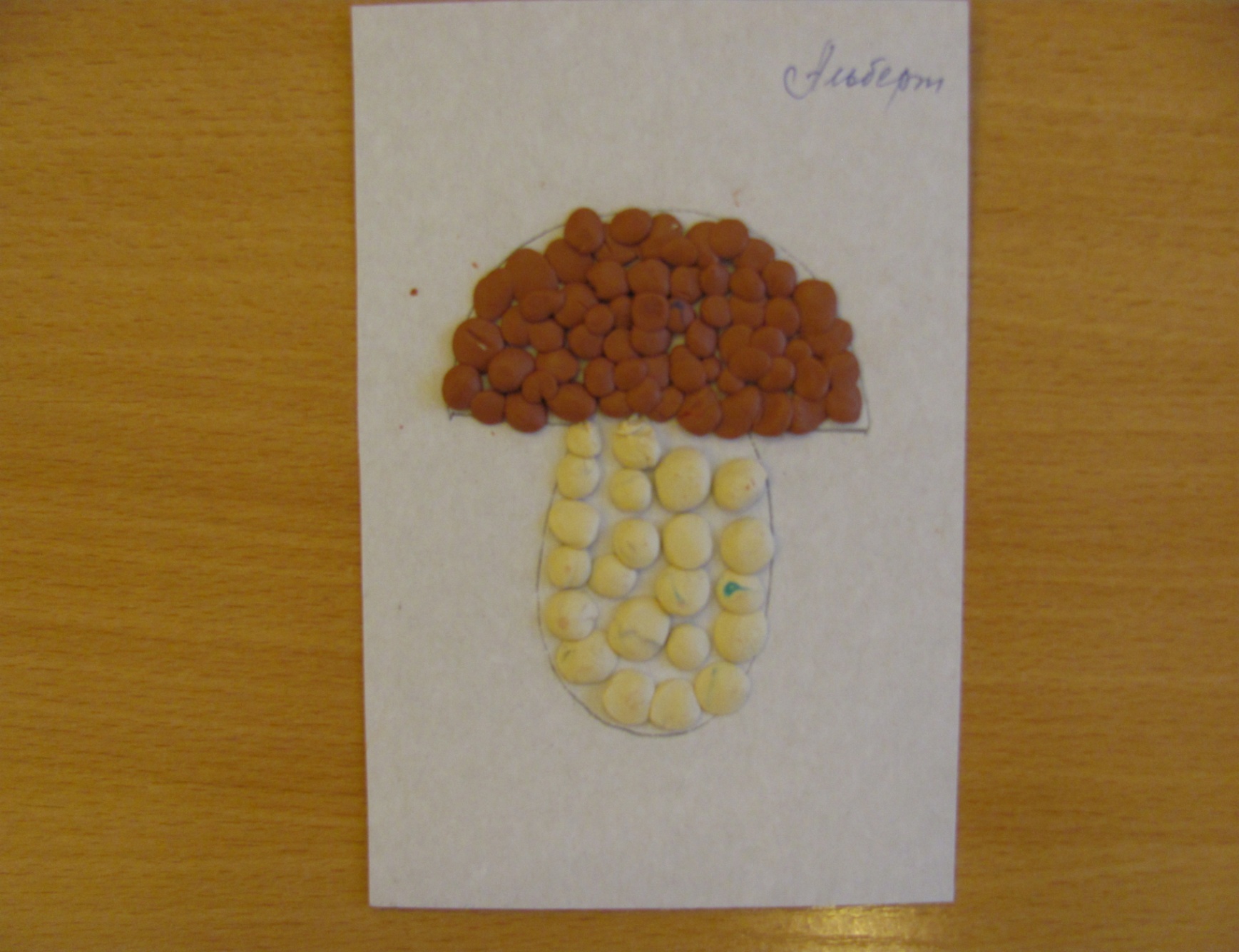 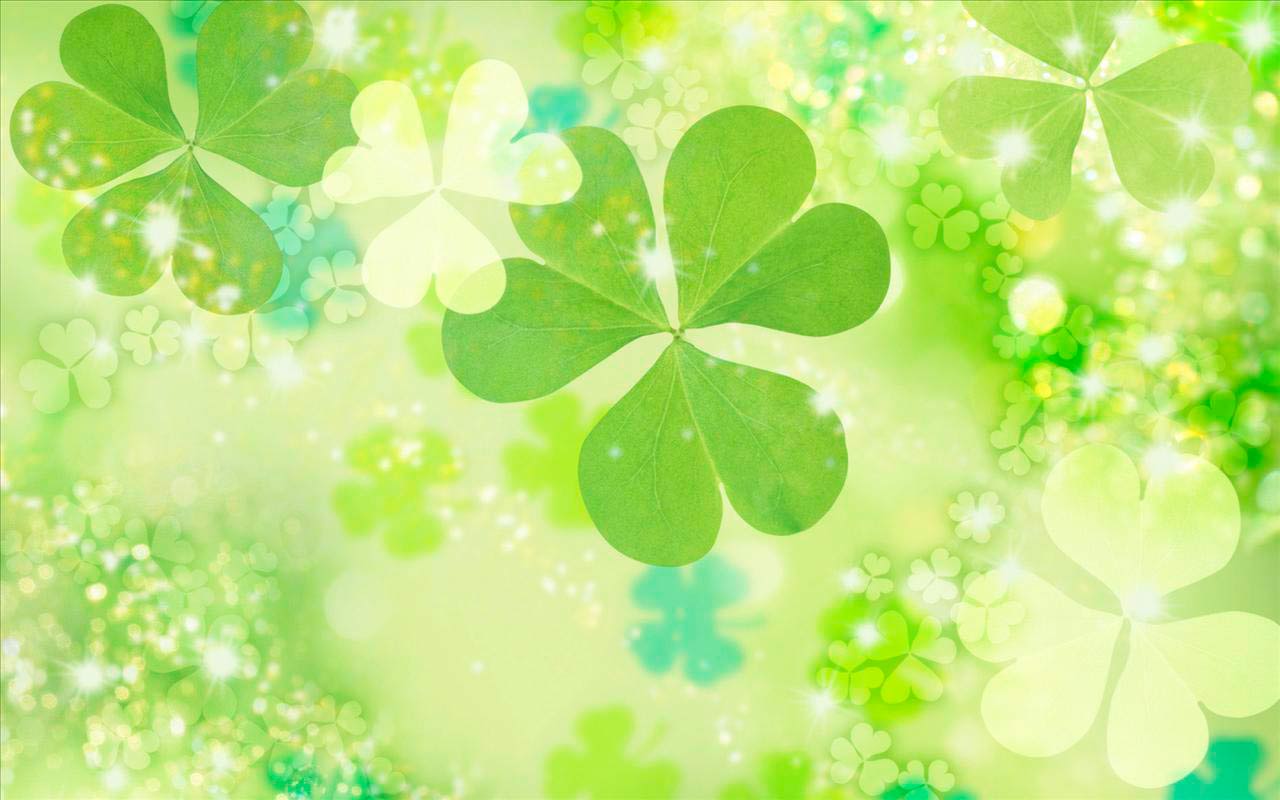 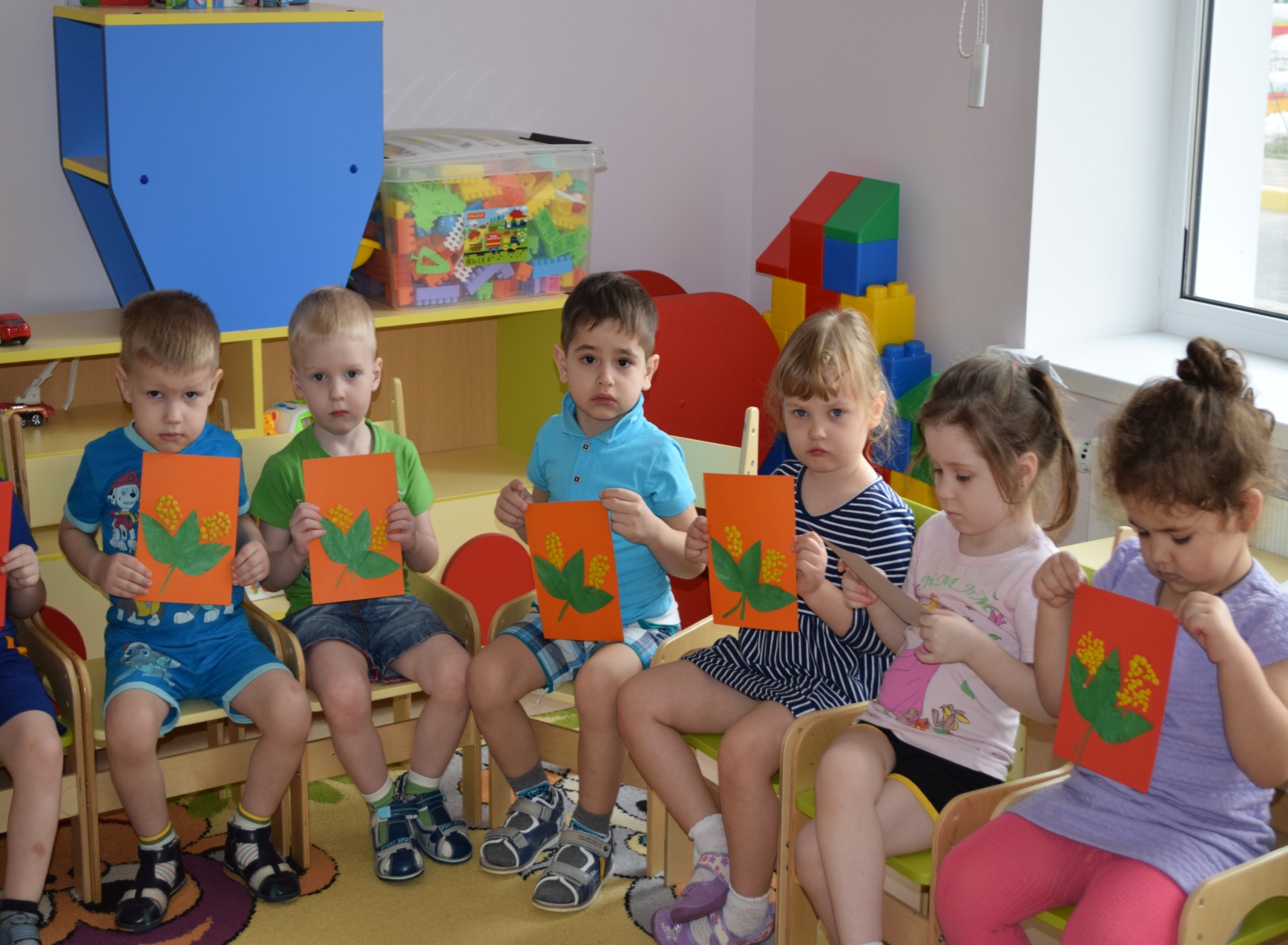 Многослойная пластилинография - объемные изображения для которых используются элементы с последовательным соединением слоев разного цвета.
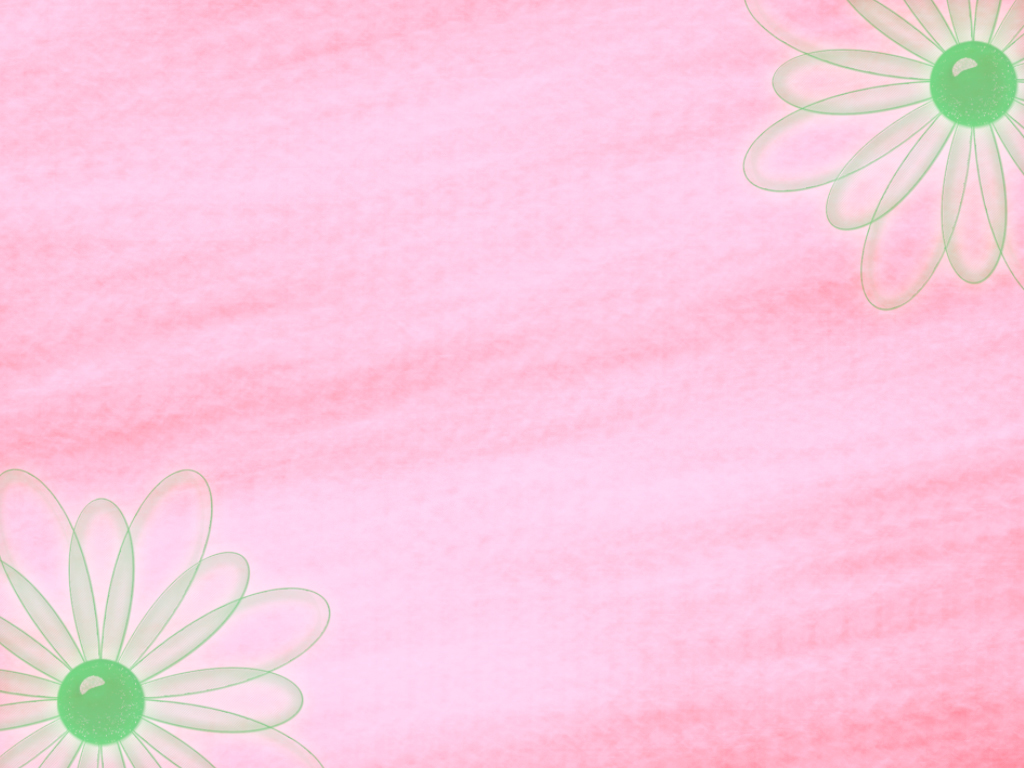 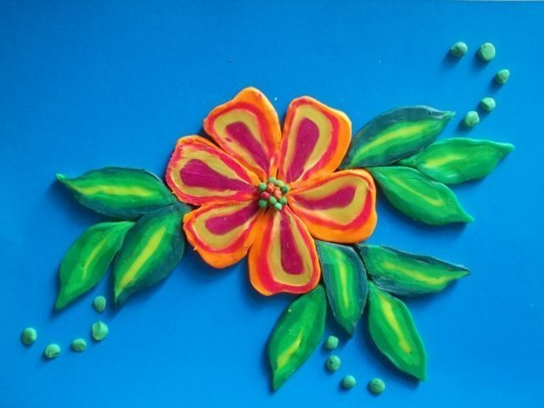 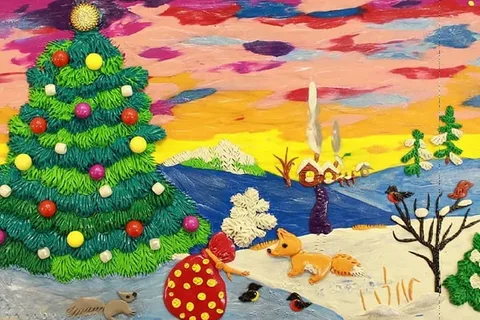 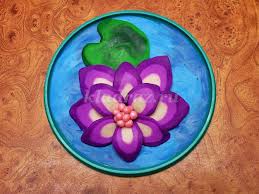 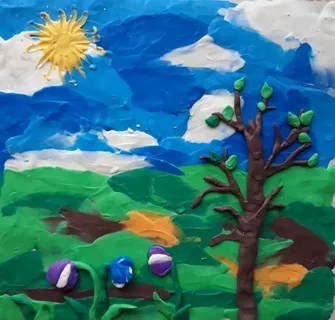 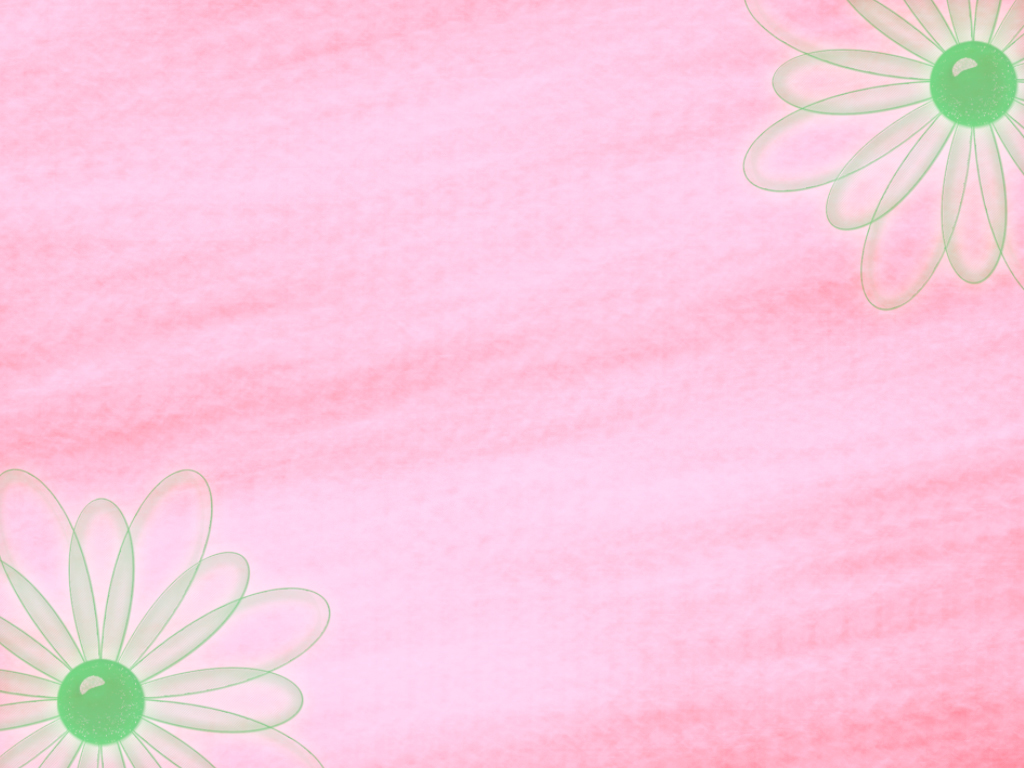 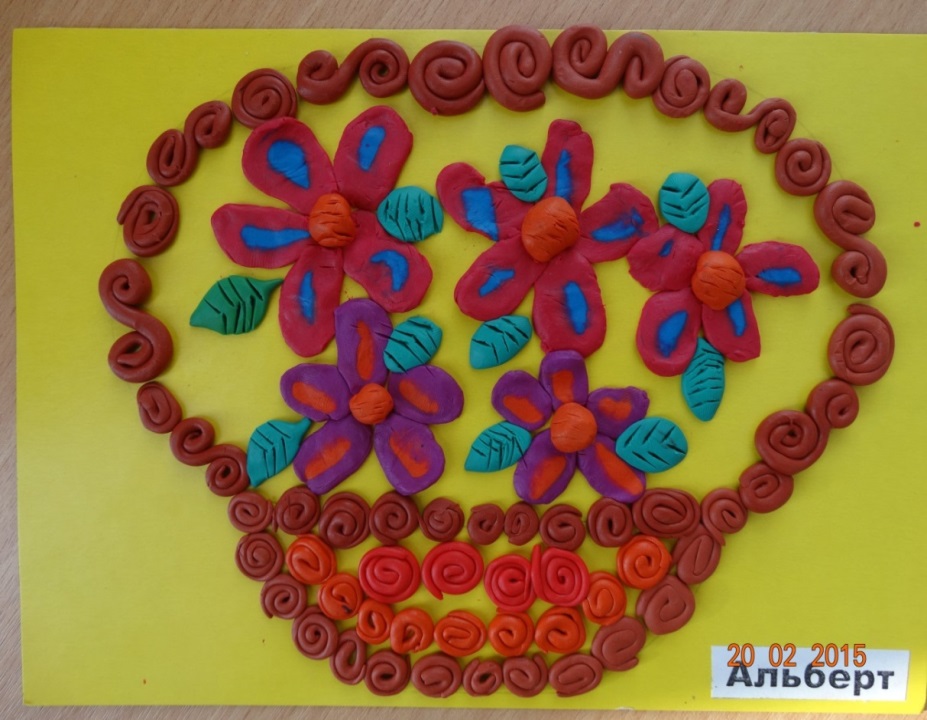 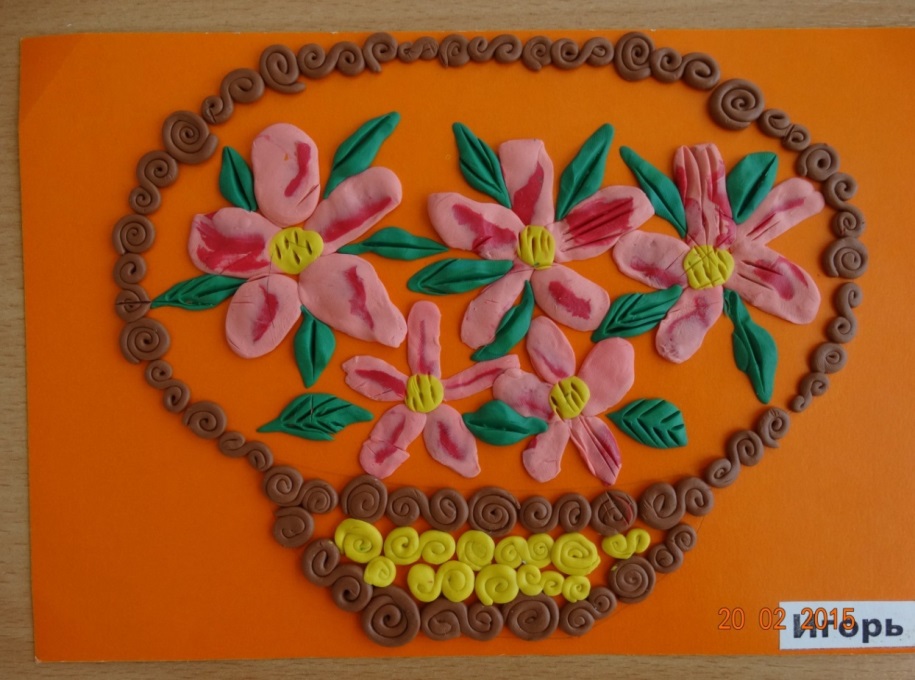 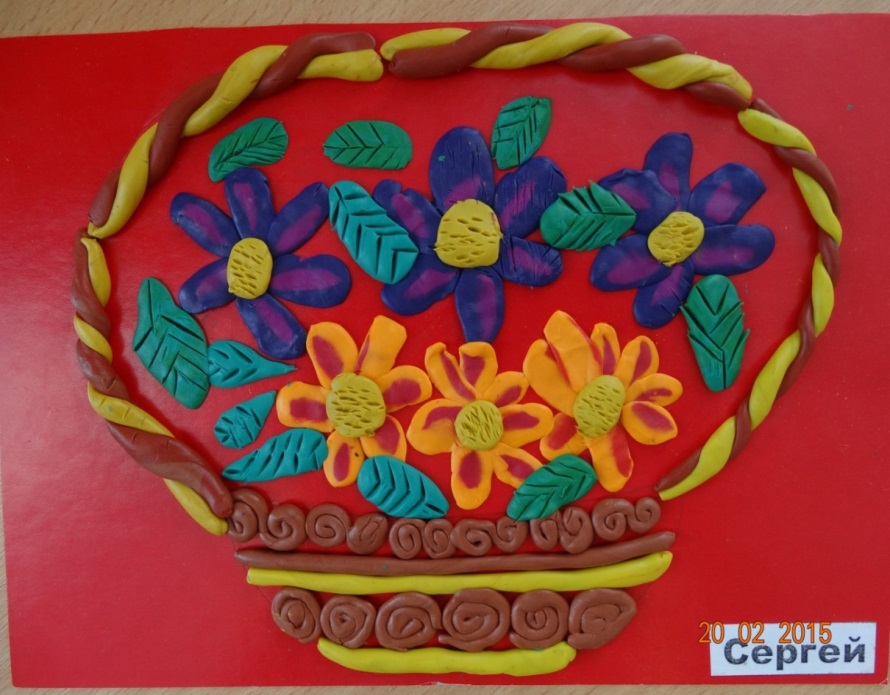 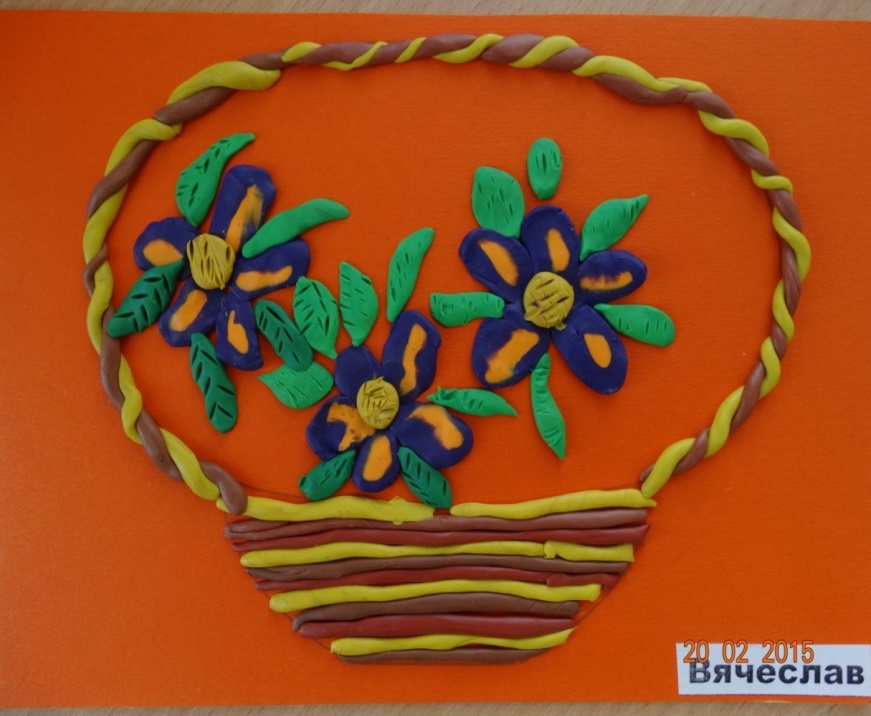 Модульная пластилинография состоит из разных декорирующих элементов: шариков, лепешек, цилиндриков, косичек и других технических элементов.
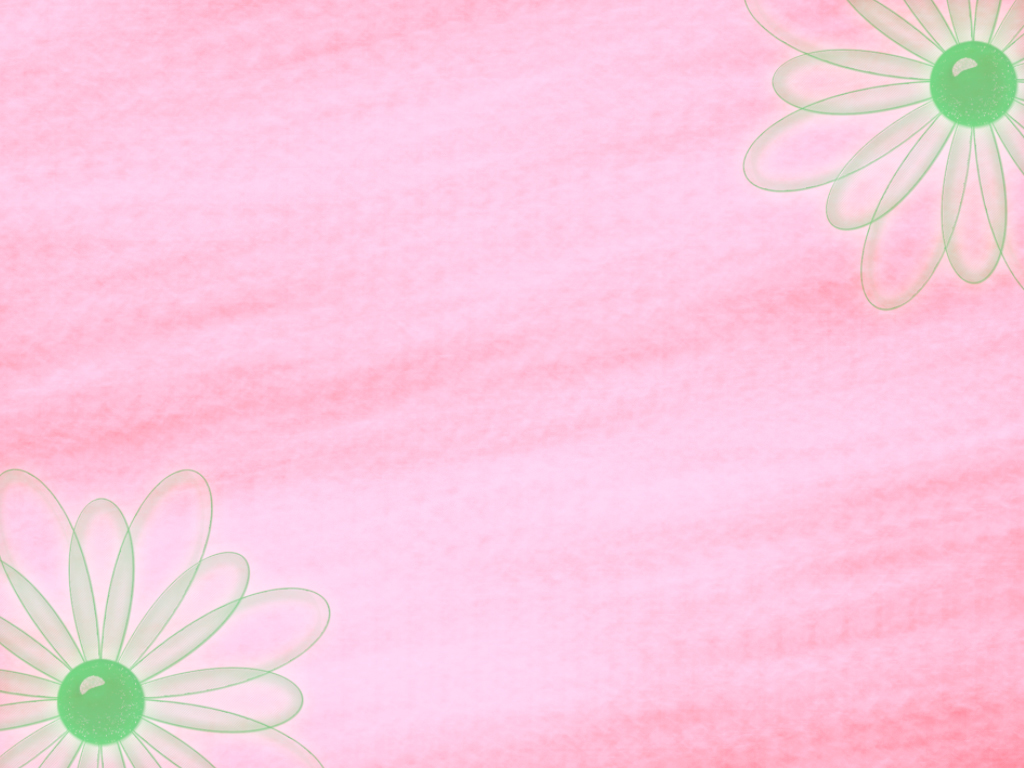 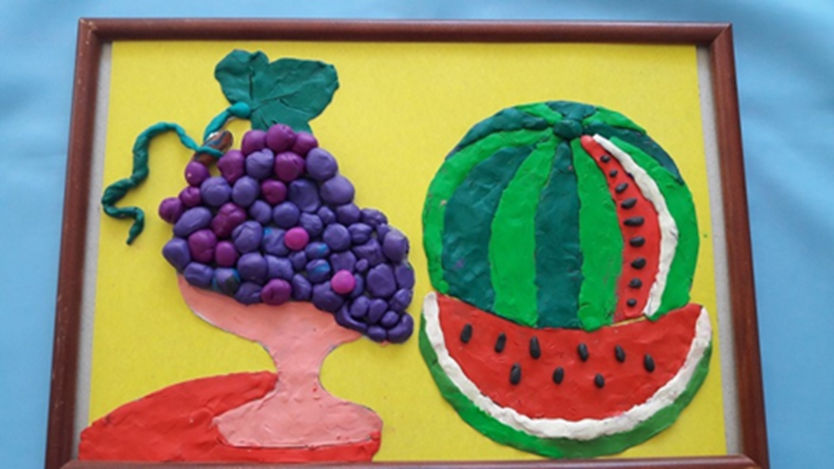 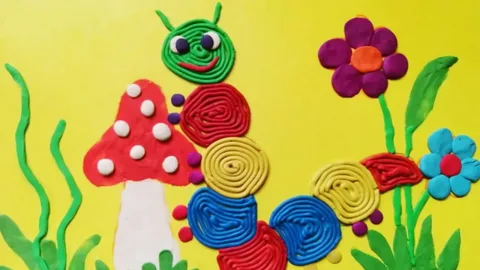 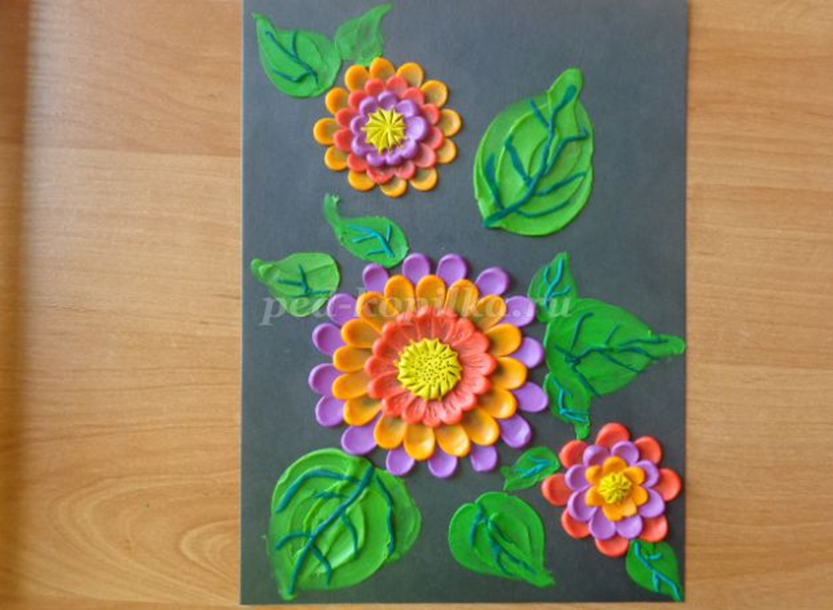 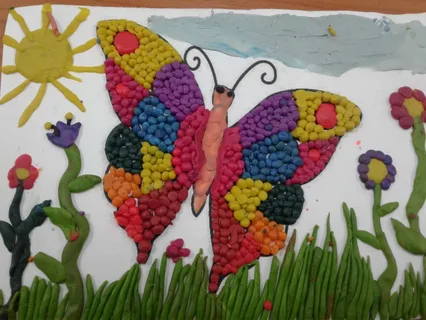 Этапы осваивания различных видов пластилинографии: •  Младшая группа - прямая пластилинография •  Средняя группа – мозаичная и контурная пластилинография •  Старшая группа - модульная пластилинография.  Подготовительная группа – многослойная пластилинография
В технике пластилинографии можно создать: цветы, растения, насекомых, рыб, животных. Первые успехи в работе вызовут у детей желание создавать тематические картинки сначала под руководством взрослого, а затем в собственном творчестве, что будет способствовать развитию воображения и фантазии.
Творите вместе с детьми !!!       Желаю удачи!